Peurperium and It’s Complication
Prepared by: 
Rami Salim
Jameel Alsawalhi
Teeba Mubaydeen 

Supervised by:
Dr. Ahlam Alkarabsheh
Puerperium (Introduction)
Puerperium or postpartum period refers to the time after delivery until 6-8 weeks when maternal physiologic changes related to pregnancy return to the nonpregnant state
However, all organ systems do not return to baseline within this period, and the return to baseline is not necessarily linear over time. For this reason, the American College of Obstetricians and Gynecologists considers postpartum care to extend up to 12 weeks after delivery
Hormonal changes in puerperium
Puerperium (Normal physiological changes)
1- Postpartum shivering: Postpartum shivering or chills are observed in 25 to 50 percent of women. Shivering usually starts 1 to 30 minutes postdelivery and lasts for 2 to 60 minutes. The cause is unknown; it may be a response to a fall in body temperature following labor, fetal-maternal bleeding, micro-amniotic emboli, placental separation, anesthesia, bacteremia, or administration of certain drugs (e.g., misoprostol).
Treatment is supportive with warm blankets and/or warm air.
2- Uterine Involution
Immediately after delivery of the placenta, the uterus begins to return to its nonpregnant size and condition, a process termed uterine involution
Myometrial retraction (brachystasis) is a unique characteristic of the uterine muscle that enables it to maintain its shortened length following successive contractions. 
Inadequate myometrial contraction will result in atony (i.e., a soft, boggy uterus), which is the most common cause of early postpartum hemorrhage. 
Contraction of the interlacing myometrial muscle bundles constricts the intramyometrial vessels and impedes blood flow, which is the major mechanism preventing hemorrhage at the placental site. 
Pitocin
2- Uterine involution (Cont.)
Immediately after delivery, the fundus is normally firm, nontender, globular, and located midway between the symphysis pubis and umbilicus. 
In the next 12 hours, it rises to just above or below the umbilicus, then recedes by approximately 1 cm/day to again lie midway between the symphysis pubis and umbilicus by the end of the first postpartum week. 
It is not palpable abdominally by two weeks postpartum and attains its normal nonpregnant size by six to eight weeks postpartum.
The weight of the uterus decreases from approximately 1000 g immediately postpartum to 60 g six to eight weeks later.
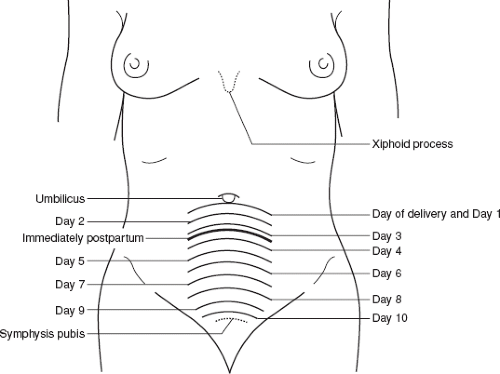 3- Afterpains
These are pains associated with postpartum uterine contractions.
They generally occur in the first 4 days postpartum.
As parity increases, the pain will increase.
More spacing between children reduces these pains.
Breastfeeding increases afterpains and ibuprofen may be used if the pain is severe.
4- Lochia
It’s odorless vaginal discharge after delivery, containing blood, mucus, parts of necrotic decidua and some bacteria.
3 types:
- Lochia Rubra: Blood and decidua, bright red or red-brown, heaviest during 1st 2 hours after delivery, lasts for 1-3 days, may have clots
- Lochia Serosa: The discharge becomes increasingly watery, Pinkish brown ,lasts 2-3 weeks after delivery, no clots
- Lochia Alba: Yellowish white, it can last till 6 weeks postpartum.
Persistent red lochia suggests delayed involution that is usually associated with infection or a retained piece of placental tissue.
The total volume of postpartum lochial secretion is 200 to 500 mL, which is discharged over a mean duration of one month. Up to 15 percent of women continue to pass lochia when seen for a routine postpartum visit six to eight weeks after delivery. The duration of lochia does not appear to be related to lactation or to the use of either estrogen-containing or progesterone-only contraceptives, but women with bleeding diatheses may be prone to a longer duration of passing lochia
5- Genital tract changes
Cervix — After delivery, the cervix is soft and floppy. Small lacerations can be found at the margins of the external os. The cervix remains 2 to 3 cm dilated for the first few postpartum days and is less than 1 cm dilated at one week, and by the end of the second week the internal os should be closed. The external os never resumes its pregravid shape; the small, smooth, regular circular opening of the nulligravida becomes a large, transverse, stellate slit after childbirth
Vagina, hymen, pelvic muscles — The vagina is capacious and smooth immediately after delivery. It slowly contracts, but not to its nulligravid size; rugae are restored in the third week as edema and vascularity subside.
Vaginal dryness occurs due to drop in estrogen levels making sexual activity painful. (it is recommended to avoid sexual activity for 6 weeks PP)
The hymen is replaced by multiple tags of tissue called the carunculae hymenales 
Fascial stretching and trauma during childbirth result in pelvic muscle relaxation, which may not return to the pregravid state (Kegel exercises)
6- Abdominal wall
The abdominal wall is lax postpartum but regains most, if not all, of its normal muscular tone over several weeks; however, separation (diastasis) of the rectus abdominis muscles may persist. Long-term sequelae may include abdominal discomfort and cosmetic issues, which may be managed conservatively or surgically.
7- hCG, hot flashes, resumption of ovulation
Human chorionic gonadotropin (hCG) levels – The fall and disappearance of hCG postpartum follows a biexponential curve. hCG values typically return to normal, nonpregnant levels two to four weeks after a term delivery, but this can take longer. The most serious concern in women with rising hCG levels postpartum is gestational trophoblastic disease
Hot flashes – Caused by estrogen withdrawal after placental delivery.
7- hCG, hot flashes, resumption of ovulation (Cont.)
Resumption of ovulation 
Gonadotropins and sex steroids are at low levels for the first two to three weeks postpartum.
70% of women will menstruate by the 12th postpartum week, and 20 to 71 percent of first menstruations are preceded by ovulation; thus, the cycle is potentially fertile.
Breastfeeding suppresses gonadotropin-releasing hormone (GnRH) secretion
The degree to which breastfeeding suppresses gonadotropin-releasing hormone (GnRH) secretion is modulated by the intensity of the breastfeeding and maternal nutritional status and body mass.
Amenorrhea during breastfeeding may be related, in part, to higher prolactin levels, since prolactin inhibits pulsatile GnRH release from the hypothalamus
During exclusive breastfeeding, approximately 40 percent of women will remain amenorrheic at six months postpartum.
8- Skin and hair
Striae, if present, fade from red to silvery but are permanent.
Abdominal skin may remain lax if extensive rupture of elastic fibers occurred during pregnancy.
Chloasma resolves, although the timing is not known.
The increase in the ratio of "growing" or anagen hair relative to the "resting" or telogen hair during pregnancy reverses in the puerperium. Telogen effluvium is the hair loss commonly noted one to five months after delivery. It is usually self-limited with restoration of normal hair patterns by 6 to 15 months after delivery.
9- Physiologic weight loss
The mean weight loss from delivery of the fetus, placenta, and amniotic fluid is 13 pounds (6 kg). Contraction of the uterus and loss of lochial fluid and excess intra- and extracellular fluid leads to an additional loss of 5 to 15 pounds (2 to 7 kg) during the puerperium. Approximately one-half of gestational weight gain is lost in the first six weeks after delivery, with a slower rate of loss through the first six months postpartum.
10- Cardiovascular system
Immediately after delivery, both stroke volume and cardiac output increase significantly because of improved cardiac preload from auto transfusion of utero placental blood to the intravascular space, and due to reduction in the mechanical compression of the vena cava.
Later in the puerperium, the stroke volume and cardiac output decreases gradually as less blood supply is now needed since the placental vessels are no longer there to supply. (8 L/min immediately postpartum to 5 L/min at 24 weeks)
Blood pressure should stay unchanged during the puerperium.
Hypercoagulable state is also present during puerperium because of high plasma fibrinogen levels (DVT, PE)
11- Urinary System
Women have issues with voiding postpartum due to decreased bladder sensation leading to urine retention.
Hydroureter and hydronephrosis may persist until 6-12 weeks postpartum.
Normal voiding returns spontaneously.
12- GI System
Hungry, constipation (encourage fluids)
Bowel movement should occur within 4-7 days after delivery 
Analgesics, opioids, etc… are constipating so we may use stool softening agents
Psychiatric conditions in puerperium
1- Postpartum blues (Baby blues)
Epidemiology: 50-80 % of pregnancies
Onset: Birth – 2 weeks
Cause: Hormonal changes (Sudden drop in estrogen and progesterone levels after delivery)
Treatment: Resolves spontaneously
Symptoms: Guilt, crying, overwhelmed
- Feel angry, sad, cry a lot        - Feel moody, anxious or lonely
   - Have trouble sleeping, eating, concentrating or making decisions   
   - Feeling overwhelmed and that you cant take care of the baby
2- Postpartum Depressive Illness
Introduction
Between 10% and 15% of women will suffer with some form of depression from 2 weeks till the first year after the delivery of their baby.
 Without treatment, most women will recover spontaneously within 3–6 months; however, 1 in 10 will remain depressed at 1 year.
 Women with a history of severe depression are at even higher risk. Those with a history of depression not related to pregnancy carry between a 1:3 and 1:5 risk of a major postpartum depressive illness, while the recurrence rate of postnatal depression is as high as 50%. 
In women with postpartum depression that begins after delivery, onset appears to occur most often within the first few months of parturition (month 1: 54%, month 2-4: 40%, month 5-12: 6%)
2- Postpartum Depressive Illness (Cont.)
Pathogenesis
Factors involved in postpartum depression may include genetic susceptibility, hormonal changes, as well as psychological and social problems and stressful life events
Hormonal factors: Changes in serum concentrations of several hormones are associated with postpartum depression, including decreases in estrogen and progesterone; other changes involve cortisol, melatonin, oxytocin, and thyroid hormone (postpartum thyroiditis)
2- Postpartum Depressive Illness (Cont.)
Symptoms:
Early-morning wakening. 
Poor appetite. 
Diurnal mood variation (worse in the mornings). 
Low energy and libido. 
Loss of enjoyment. 
Lack of interest. 
Impaired concentration. 
Tearfulness. 
Feelings of guilt and failure. 
Anxiety. 
Thoughts of self-harm/suicide. 
Thoughts of harm to the baby.
2- Postpartum Depressive Illness (Cont.)
Risk factors for postnatal depressive illness:
Past history of psychiatric illness. 
Depression during pregnancy. 
Obstetric factors (e.g. caesarean section/fetal or neonatal loss). 
Social isolation and deprivation. 
Poor relationships. 
Recent adverse life events .
Severe postnatal ‘blues’.
2- Postpartum Depressive Illness (Cont.)
Adverse sequelae of postnatal depressive illness:
Immediate 
Physical morbidity. 
Suicide/infanticide. 
Prolonged psychiatric morbidity. 
Damaged social attachment to infant. 
Disrupted emotional development of infant. 
Later 
Social/cognitive effects on the child. 
Psychiatric morbidity in the child. 
Marital breakdown. 
Future mental health problems.
2- Postpartum Depressive Illness (Cont.)
Screening:
Its suggested that postpartum patients should be screened at least once, which is consistent with the recommendation of the American College of Obstetricians and Gynecologists that clinicians screen perinatal patients at least once
The most widely used instrument to screen postpartum women for major depression is the self report, 10-item Edinburgh Postnatal Depression Scale, which can be completed in less than five minutes
The cutoff score is 11, score above that suggests that the women has postpartum depression and should be seen by a psychiatrist.
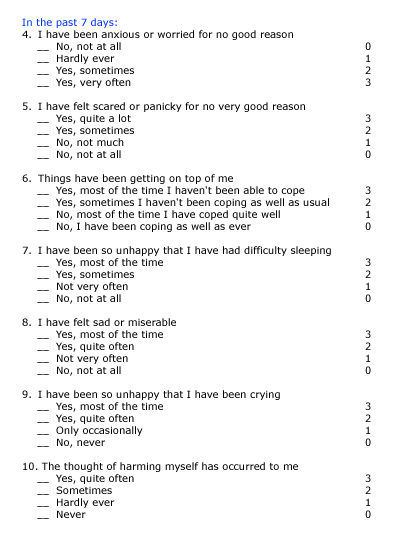 2- Postpartum Depressive Illness (Cont.)
Treatment:
Treatment options include: 
Remedy of social factors. 
Non-directive counselling. 
Interpersonal psychotherapy. 
Cognitive–behavioral therapy. 
Drug therapy: (TCA or SSRI’s)
3- Puerperal psychosis
Introduction:
This very severe disorder affects between 1:500 and 1:1,000 women after delivery. It rarely presents before the 3rd postpartum day (most commonly the 5th), but usually does so before 4 weeks. The onset is characteristically abrupt, with a rapidly changing clinical picture. 
Symptoms:
   1- Restless agitation.           2- Insomnia.            3-Perplexity/confusion.
   4- Fear/suspicion.                  5-Delusions/hallucinations. 
   6- Failure to eat and drink.      7-Thoughts of self-harm. 
   8- Depressive symptoms (guilt, self-worthlessness, hopelessness). 
   9- Loss of insight
3- Puerperal psychosis (Cont.)
Management:
The patient should be referred urgently to a psychiatrist and will usually require admission to a psychiatric unit. If possible, this should be a mother-and-baby unit under the supervision of a specialist perinatal mental healthcare team. These units prevent separation of the baby from its mother and this may help with bonding and the future relationship. 

Treatments include:
Acute pharmacotherapy with neuroleptics, such as chlorpromazine or haloperidol. 
Treatment of mania with lithium carbonate. 
Electroconvulsive therapy, particularly for severe depressive psychoses.
 Antidepressants (which will take 10–14 days to be effective) as a second-line treatment.
3- Puerperal psychosis (Cont.)
Recovery:
Recovery usually occurs over 4–6 weeks, although treatment with antidepressants will be needed for at least 6 months. These women remain at high risk of pregnancy-related and non-pregnancy-related recurrences. The risk of recurrence in a future pregnancy is approximately 1 in 2, particularly if the next pregnancy occurs within 2 years of the one complicated by puerperal psychosis. Women with a previous history of puerperal psychosis should be considered for prophylactic lithium, started on the first postpartum day.
Puerperal Pyrexia
Puerperal Pyrexia : is defined as a temperature of 38°C or higher on any 2 of the first 10 days postpartum, exclusive of the first 24 hours.

Fever in the first 24 hours after delivery often resolve spontaneously and cant be explained by an identifiable infection.

7Ws of puerperal pyrexia :
[Speaker Notes: any pyrexia associated with tachycardia merits investigation.
Common drugs causing fever alpha methyldopa and nifidipine
In tropical country like India you should exclude malaria .]
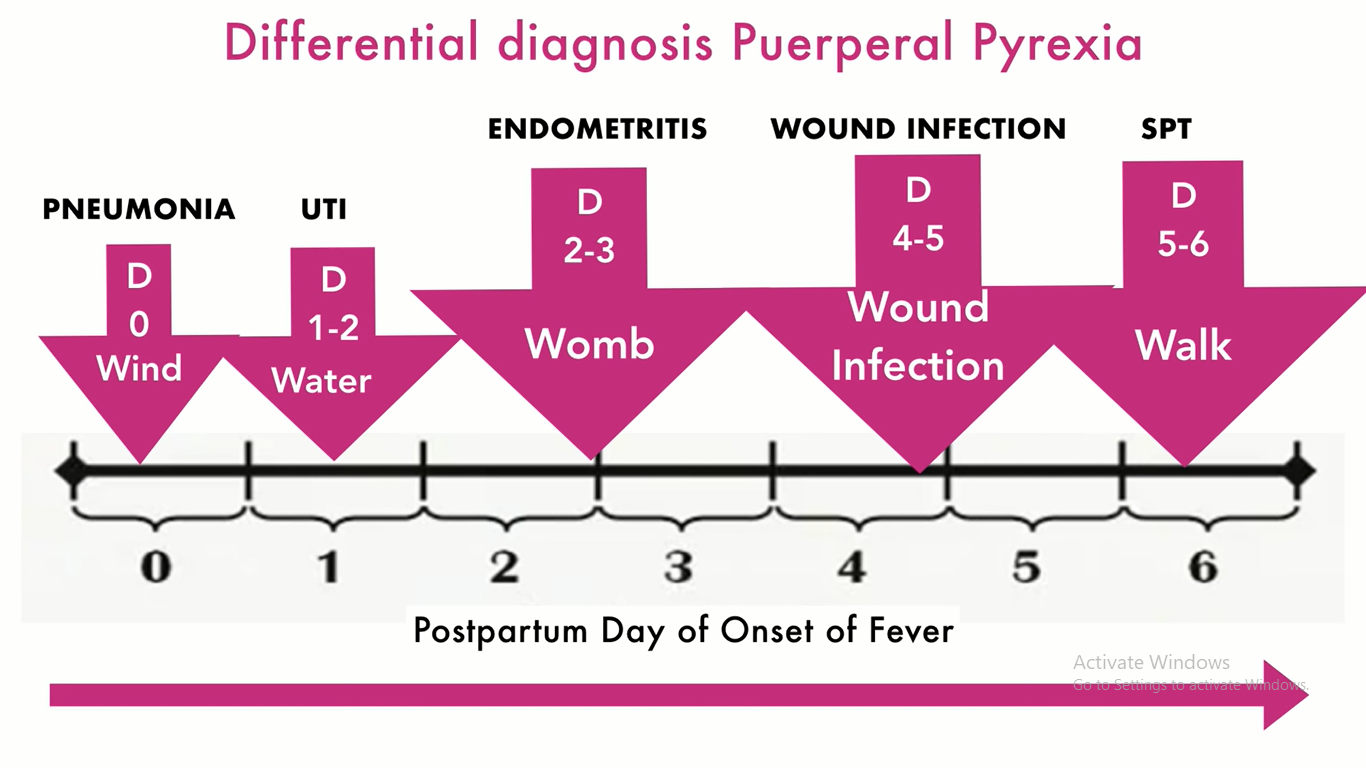 Atelectasis
Causes : general anesthesia with incisional pain ( most common ) and cigarette smoking


Patient  presented with mild fever  , mild rales on chest auscultation patient unable to take deep breath 


Management:  pulmonary exercise ( deep breaths , incentive spirometry) and ambulation .

Aspiration pneumonia (Mendelson’s syndrome) must be suspected if there is a spiking temperature associated with wheezing, dyspnea or evidence of hypoxia following a general anaesthesia.
[Speaker Notes: CXR are unnecessary]
Urinary Tract Infection
Cause : multiple Intrapartum catheterization and vaginal examination duo to prolonged labor

Clinical findings : High grade fever , CVA tenderness ,flank pain , general malaise, the classic presentation of frequency, dysuria and haematuria is not often seen, Pyuria is a typical finding.


Management : 
Hospital admission 
IV fluids 
Analgesia / Antipyretic
IV antibiotic
[Speaker Notes: The commonest organism for UTI is Escherichia coli; less commonly implicated are streptococci, Proteus, Pseudomonas and Klebsiella spp. Many laboratories define a UTI as the presence of >105 colony forming units (cfu)/ml.]
Puerperal sepsis ( genital tract infection)
Puerperal sepsis is any bacterial infection of the genital tract which occurs as a complication of delivery or miscarriage.

Incidence : 
 0.1 -0.6  per 1000 deliveries in high income countries .
2-10  per 1000 deliveries in low income countries 
 risk of infection is 5-10 times higher in cesarean delivery .

Etiology :
Predisposing factors : 
      - General( anemia , DM , decreased immunity ,obesity  )
      - Antenatal ( chorioamnionitis, prolonged ROM , cervical carclage for cervical incompetence ) 
     - Intrapartum : prolonged labor, multiple vaginal examination, instrumental delivery ,CS , manual removal of the placenta , retained products of conception
[Speaker Notes: The term puerperal sepsis was firstly recognized at the mid-nineteenth century that the high maternal morbidity and mortality was due to poor hygiene 
Until 1937 puerperal sepsis was the major cause of maternal mortality .]
Organisms : puerperal sepsis is a polymicrobial infection 
Gram +ve : beta heamolytic streptococci ,S.aureus and epidermidis,enterococci
Gram –ve: E.coli ,klepsiella ,h.inflenzae,  …
Gram variable: gardenella vaginalis
Anaerobes : peptococcus , peptostreptococcus, bacteriodes( B.fragilis) , fusobacterium,.
-    Miscellaneous : chlamedia trachomatos , mycoplasma hominis
3. Mode of infection :
Endogenous 
Due to organisms present in vagina and cervix which become pathological in presence of devitalized tissues
Autogenous
Bacteria from other part of the body Boils ,Sore throat ,Teeth decay
Exogenous 
Infection from Infected attendants Dust Instruments
[Speaker Notes: Severity of infection depend on:  – virulence of invading organism
                                               _ # of bacteria 
                                               _ host resistance]
Pathology :

 primary site :Symptoms appear 2-3 days after delivery 
Uterus ( endomyometrium), cervix , vagina 

 secondary site: Symptoms appear late 7-10 days after delivery 
 parametritis , salpingo oopheritis ,peritonitis and septic pelvic thrombophlebitis

 Tertiary site : If disseminated to blood stream causing septicemia

Clinical featuers : 
SYMPTOMS : 
 fever, chills ,rigors 
Maliase ,headache ,persistent lower abdominal pain ,nausea and vomiting
Foul smelling discharge ( lochia).
 edematous white limbs ( SPT )
[Speaker Notes: Most infections are mild and resolve with abs therapy]
SIGNS :

 GE : toxic look , fever, pallor , tachycardia, hypotension .( look to calf tenderness to rule out DVT) 
Abdomen : tenderness,  guarding ,subinvluoted uterus.
PV: foul smelling purulent discharge ( maybe blood stained ) and jumping sign
 LL affection : swollen white painful limbs 
 examine episiotomy / CS wound to rule out infection.
Complication:
Delayed 

Infertility : chronic tubo-ovarian mass. 
Ectopic pregnancy.
Intestinal obstruction following adhesion .
Immediate 

 peritonitis,septicemia and shock 
Abscess: pelvic ,subphrenic
Septic pelvic thrombophlebitis 
Death from septicemia
[Speaker Notes: Pelvic abscess : symptoms high grade fever with chills ,frequent passage of loose stool ,lower abdominal pain ,difficulty in passing urine or retention of urine 
Signs : abdomen ( tenderness and rigidity in lower abdomen , suprapubic mass  )
           PV ( bogginess ,, tender fluctuant mass in doglus pouch )]
Investigation

 CBC 
URINE ( routine and microscopy , culture and sensitivity )
High vaginal / cervical swab
US Pelvis ( to rule out retained placental bits )
Chest x-ray  
Peripheral blood smear to R/O malaria 
Blood culture 
CT/MRI  ( to R/O SPT ) .

Treatment 
      puerperal sepsis is a preventable postpartum complication 

                prevention 
 
               Active treatment
PREVENTION
Antenatal measures 

Control DM
Prevent anemia 
Treat any septic focus :
  (   skin, throat, teeth )
Intranatal measures

Aseptic precautions during delivery
Fewer PV examination
Postnatal measures 

Maintain personal hygiene 
Precaution during micuration / defecation
Use sterile pads
Active treatment
Baby:  
Isolate if mother severely ill ,otherwise can be with mother.
Expressed breast milk can be given to the baby


Mother 
Bed rest 
Tepid sponging
Increase oral fluid intake / IV fluid 
Analgesia , antipyretics 
IV antibiotics  
                  preferred initial regimen ( no GBS colonization ) (normal renal function) 
        clindamycin 900mg every 8 h plus gentamicin 5mg/kg every 24h

                  preferred initial regimen ( GBS colonization ) 
    as above plus ampicillin 2g IV every 6h or ampicillin- sulbactam 3 g iv every 6h
Monitoring 

Vitals 2 hourly ( BP, PULSE Temperature )  
Clinical ( uterine involution
[Speaker Notes: .Other combination genta, ampicillin ,metronedazole .

Genta cover gram –ve      metronedazole cover anaerobes      penicillin and cephalo cover gram +ve

Duration of therapy : a response to initial antibiotic regimen should be evident within 24h to 48h 
                              IV treatment is typically continued until the patient is clinicaly improved ( no fundal tenderness ) and afebrile for 24 to 48 h]
Wound Infection
Wound infections in the postpartum period include infections of the perineum developing at the site of an episiotomy or laceration, as well as infection of the abdominal incision after a cesarean birth.

Morbidity and mortality
The most common consequence of wound infection is increased length of hospital stay or hospital readmission.

About 7% of abdominal wound infections are further complicated by wound dehiscence. 

History
 perineal infections:  inordinate amount of pain, malodorous discharge, or Vulvar edema. 
On PE erythematous and edematous wound , wound dehisince and may be accompanied by purulent discharge.
[Speaker Notes: Known risk factors include diabetes, hypertension, obesity, treatment with corticosteroids, immunosuppression, anemia, development of a hematoma, chorioamnionitis, prolonged labor, prolonged rupture of membranes, prolonged operating time, abdominal twin delivery, and excessive blood loss.]
Abdominal wound infections develop around postoperative day 4 and are often preceded by endometritis. These patients present with persistent fever despite antibiotic treatment.

On PE Infected incisions may be erythematous, warm, tender, and indurated. Purulent or serosanguineous may or may not be obvious. 

Treatment 

 remove suture under tension 
Clean and dress with antiseptic solution 
Analgesia + Abs 
Sitz bath 
Healing by primary intension or secondary suturing
Septic pelvic Thrombophlebitis
SPT is defined as venous inflammation in the abdomen /pelvis with thrombus formation 

It’s ass with fever and is unresponsive to antibiotic therapy .

Bacterial infection of the endometrium seeds organisms into venous circulation which damages  the vascular endothelium and in turn results  in thrombus formation.

The thrombus acts as a suitable medium for proliferation of anaerobic bacteria 

Ovarian veins are often involved because they drain the upper half of the uterus ( when the ovarian veins are involved , the infection is most often unilateral Rt > Lt ). Occasionally, the thrombus has been noted to extend to the vena cava or to the left renal vein

Risk factor : low socioeconomic status , cesarean delivery, PROM and excessive blood loss.
[Speaker Notes: . Eighty to 90% occur in the right side due to the dextrotorsion of enlarging uterus with compression of right ovarian vein.]
Incidence : it’s 10 times more common after CS ( 1 PER 800) than after vaginal delivery ( 1 PER 9000) , the condition affect less than  1% of patient with endometritis

Clinical features : 
Patients with ovarian vein thrombosis may describe lower abdominal pain, with or without radiation to the flank, groin, or upper abdomen. 

Other symptoms include nausea, vomiting, and bloating. 
Picket fence fever

PE: fever greater than 38°C( picket fence fever) ,, tachycardia
pulmonary involvement is significant, the patient may be tachypneic and stridulous,,, 
On abdominal examination, 50-70% of patients with ovarian vein thrombosis have a tender, palpable, ropelike mass extending cephalic beyond the uterine cornu.
[Speaker Notes: Septic thrombophlebitis may result in the migration of small septic thrombi into the pulmonary circulation, resulting in effusions, infections, and abscesses. Only rarely is a thrombus large enough to cause death]
INVESTIGATION :

Important laboratory studies included urinalysis, urine culture, and CBC count with differential.
Imaging: CT scan and MRI are the studies of choice for the diagnosis of septic pelvic thrombophlebitis

Treatment
The standard therapy after diagnosis of septic pelvic thrombophlebitis includes anticoagulation with intravenous heparin to an aPTT that is twice normal and continued antibiotic therapy.

A therapeutic aPTT is usually reached within 24 hours, and heparin is continued for 7-10 days.

 Initially, it was thought that patients defervesce within 24-28 hours

More recent studies show that it takes 5-6 days for the fevers to resolve. [
[Speaker Notes: Surgical management is reserved for the rare Rx faliure or massive PE reqiuring IVC or ovarian vein placation or insertion of filter like device]
Breast engorgement
Breast engorgement results in breast fullness and firmness, which is accompanied by pain and tenderness.

Primary engorgement is due to interstitial edema and onset of copious milk production. It typically occurs between 24 and 72 hours postpartum, with a normal range of one to seven days; peak symptomatology averages three to five days postpartum. 

Secondary engorgement typically occurs later if the mother's milk supply exceeds the amount of milk removed by her infant.

Breast engorgement is uncomfortable and may give rise to a mild temperature elevation for a short time; however, any fever should prompt an investigation to rule out an infectious source
[Speaker Notes: The affected area varies from primarily areolar involvement in some mothers, more peripheral involvement in others, and, in some mothers, both peripheral and areolar involvement.

the treatment of breast engorgement, such as manual expression, firm support, cabbage leaves, ice bags and electric breast pumps, have all been
recommended in the past, but allowing the baby easy access to the breast is the most effective method of treatment and prevention]
The condition spontaneously resolves over a few days, but supportive care (warm compresses or a warm shower before feeding to enhance let-down and facilitate milk removal, cool compresses after or between feedings, mild analgesics such as acetaminophen [paracetamol] or ibuprofen) is appropriate and reviewed separately



In women who are not breastfeeding, the use of a tight brassiere and avoidance of breast stimulation suppresses lactation in 60 to 70 percent of patients and is the recommended treatment; there are no high-quality studies comparing use of nondrug approaches with no treatment
.
Infectious Mastitis
Mastitis is commonly related to breastfeeding problems, and occurs when a blocked duct obstructs the flow of milk and distends the alveoli. If this pressure persists, the milk extravasates into the perilobular tissue, initiating an inflammatory process

The affected segment of the breast is painful and appears red and oedematous. 

The woman also experiences flu-like symptoms with a tachycardia and pyrexia.

The most common infecting organism is S. aureus, which is found in 40% of women with mastitis.(which originates from the infant’s oral pharynx. )  (Other bacteria include coagulase-negative staphylococci and Streptococcus
Viridans)
[Speaker Notes: In contrast to breast engorgement, the pyrexia with infective mastitis develops later (typically third to fourth postpartum week) and persists for longer.]
Management: 
1- Early localized mastitis can be managed with massage of the breast (towards the nipple) and analgesia.

2- If the mastitis worsens, then a sample of the milk should be taken for microbiological culture and flucloxacillin commenced while awaiting sensitivity results

An appropriate antibiotic should be continued for 7 to 10 days 


Breastfeeding may be discontinued but is not contraindicated. A breast pump can be used to maintain lactation until the infection has cleared if lactation is discontinued. 

About 10% of women with mastitis develop a breast abscess (diagnosed
using ultrasound). Treatment is by a radial surgical incision and drainage under
general anaesthesia.
[Speaker Notes: Because the majority of staphylococcal organisms are penicillinase-producing, a penicillinase-resistant antibiotic, such as dicloxacillin, should be used. )]
VTE and PE
Pregnant women have a four- to five fold increased risk of symptomatic venous thromboembolism (VTE) compared with nonpregnant women, with an estimated incidence of one to two per 1000 pregnancies.

In developed countries, pulmonary embolism remains one of the most common causes of maternal mortality

 VTE accounts for 1.1 deaths per 100 000 deliveries

The last trimester and immediate postpartum were considered the highest risk periods for deep vein thrombosis (DVT) and pulmonary embolism (PE).
[Speaker Notes: The prothrombotic changes associated with pregnancy do not revert completely to normal until several weeks after delivery
Most cases occurred during the first 4 weeks postpartum (95%)]
RISK FACTORS FOR VTE POSTPARTUM:

  age >35 years, operative delivery, blood group A, hypertension, and postpartum bleeding.

Previous VTE 

Hereditary thrombophilia

High body mass index / immobilization

Caesarean delivery
Symptoms of DVT may include the following: 

Edema          Leg pain              Tenderness           Warmth or erythema of the skin over the area of thrombosis

Pulmonary embolism should be suspected in patients with one or more of the following symptoms: acute-onset dyspnea, pleuritic pain, and hemoptysis.
[Speaker Notes: The most important individual risk factor for VTE is a personal history of thrombosis particularly when unprovoked or associated with oral contraceptive use or VTE in pregnancy.]
Physical examination in DVT may include :

Calf pain on dorsiflexion of the foot (Homans sign)

A palpable, indurated, cordlike, tender subcutaneous venous segment

Variable discoloration of the lower extremity


Investigation : 

D-Dimer Testing
Coagulation Profile  to evaluate for a hypercoagulable state
Imaging studies used in deep venous thrombosis (DVT) include  doppler ultrasonography, venography, MRI.
[Speaker Notes: D dimer is a degradation products of cross-linked fibrin by plasmin
 A prolonged prothrombin time or activated partial thromboplastin time does not imply a lower risk of new thrombosis.
The criterion standard to diagnostic imaging for DVT remains venography with pedal vein cannulation, intravenous contrast injection, and serial limb radiographs.]
Treatment options for DVT include the following:
Anticoagulation (mainstay of therapy) - Heparins, warfarin, factor Xa inhibitors, and various emerging anticoagulants
Pharmacologic thrombolysis
Endovascular and surgical interventions
Physical measures (eg, elastic compression stockings and ambulation)

 Percutanous transcatheter treatment of DVT includes the following:
Thrombus removal with catheter-directed thrombolysis
Mechanical thrombectomy
Angioplasty
Stenting of venous obstructions
[Speaker Notes: Heparin products used in the treatment of DVT include the following:
Low-molecular-weight heparin (LMWH; eg, enoxaparin)
Unfractionated heparin (UFH)

Endovascular therapy is performed to reduce the severity and duration of lower-extremity symptoms, prevent PE, diminish the risk of recurrent VTE, and prevent PTS]
Postpartum Hemorrhage
Definition
An obstetric emergency

1 to 3 percent of deliveries

PPH occurring in the first 24 hours after delivery: primary or early PPH
PPH occurring from 24 hours to 12 weeks after delivery: secondary, late, or delayed PPH.
[Speaker Notes: Number one reason for maternal morbidity and mortality]
Diagnosis
Classically defined by the volume of blood loss (ie, estimated blood loss ≥500 mL after vaginal birth or ≥1000 mL after cesarean delivery)
Results in signs and/or symptoms of hypovolemia

May be delayed (why?)
[Speaker Notes: …when bleeding is not observed, such as intra-abdominal bleeding after a vaginal delivery or after closure of the abdomen in a cesarean delivery. (internal bleeding/hematoma: mass or collection of blood gone unnoticed for hours after delivery; severe pain and persistent bright red vaginal bleeding inspite of a firmly contracted uterus)
Not measured! So we depend of the decrease in 10% or more of hematocrit from baseline, changes in mother heart rate, blood pressure and oxygen saturation]
Physiologic Mechanisms That Limit Postpartum Blood Loss
Normally, hemostasis occurs upon placental separation and uterine bleeding is controlled:
Contraction of the myometrium, causes mechanical hemostasis; ((?))
Local decidual hemostatic factors causing clotting.

The pathogenesis for most of the remaining cases is loss of intact vasculature (ie, trauma).

The potential for massive hemorrhage from pathology in normal physiologic mechanisms at delivery is high (??)
[Speaker Notes: Contraction of the myometrium (3 layers of smooth muscle), which compresses the blood vessels supplying the placental bed and causes mechanical hemostasis = continue for a few weeks after delivery
Local decidual hemostatic factors (tissue factor type-1 plasminogen activator inhibitor, systemic coagulation factors [eg, platelets, circulating clotting factors]), which cause clotting.
…. in late pregnancy, uterine artery blood flow is 500 to 700 mL/min and accounts for approximately 15 percent of cardiac output.]
Causes of Primary PPH
Uterine 
Uterine atony 
Retained placental products and abnormal placentation
Uterine rupture
Uterine inversion

Non-uterine 
Lower genital tract lacerations
Pelvic hematomas
Coagulation disorders
Abruptio placentae
Retained dead fetus
Amniotic fluid embolism
Inherited coagulopathy
Focal or Diffuse Uterine Atony
The most common cause of excessive postpartum bleeding (80%)

Risk factors: rapid or protracted labor, chorioamionitis, medications (eg. MgSO4, beta adrenergic agonists, halothane) and over distended uterus (multiple gestations, fetal macrosomia, polyhydramnios, grandmultiparity >5), uterine leiomyomata, prior PPH

Clinical findings: a soft spongy boggy uterus (feels like dough)

Management: uterine massage of fundus and uterotonic agents (e.g. oxytocin, methylergonovine, or carboprost)
[Speaker Notes: Slow and steady loss of blood
Cause: muscle fatigue, too much stretching, unable to empty bladder (push against uterus)
Fundus is the upper section of uterus which is near umbilicus typically after birth (contracts and harderns)]
Trauma-Related
15%
Due to lacerations (including uterine rupture) or surgical incisions

Risk factors: uncontrolled vaginal delivery causing incidental injury, difficult delivery, and operative vaginal delivery (medical instruments like forceps, vacuum extraction or episiotomy), incision from CS delivery

Clinical findings: Identifiable lacerations (cervix, vagina, perineum) in the presence of a contracted uterus; uterine rupture ((cessation of contractions, abrupt and severe pain, sudden appearance of fetal distress during labor, hypovolemic shock))

Management: applying pressure, surgical repair by stiches
[Speaker Notes: To the uterus, vagina, cervix and perineum]
Retained Placenta/Membranes
Risk factors: accessory placental lobe and abnormal trophoblastic uterine invasion (e.g. cervix, vagina, perineum), placenta accreta spectrum, too much traction on umbilical cord

Classical findings: missing placental cotyledons in the presence of a contracted uterus

Management: manual removal or uterine curettage under ultrasound guidance
[Speaker Notes: Make sure placenta comes out completely intact]
Coagulopathy or Other Bleeding Diathesis
Coagulopathy or platelet dysfunction in women with an inherited or acquired bleeding diathesis. 

Can also be a result when there is a severe reduction of clotting factors due to persistent heavy bleeding and hemodilution of the remaining clotting factors (eg, placenta accreta spectrum).

Can be caused by amniotic fluid embolism, placental abruption, preeclampsia with severe features, or HELLP syndrome (hemolysis, elevated liver enzymes, low platelets).
[Speaker Notes: Women with von Willebrand disease are especially at risk for PPH because von Willebrand factor levels, which typically increase during pregnancy, decline rapidly after delivery.]
Disseminated Intravascular Coagulation (DIC)
Rare

Risk factors: abruptio placenta, severe preeclampsia, amniotic fluid embolism and prolonged retention of dead fetus

Clinical findings: generalized oozing or bleeding from IV sites or lacerations in the presence of a contracted uterus

Management: removal of pregnancy tissues from the uterus, intensive care unit support, identify deficits and selective blood-product replacement
[Speaker Notes: FFP; contains fibrinogen & some clotting factors. Each unit increases fibrinogen by 25mg/dl. FFP is given in cases of DIC.
Angiographic Selective Embolization seems to be indicated in patients with birth canal trauma or uterine atony or DIC: done in centers with interventional radiologists 
DIC: Transfuse crystalloids, blood, replace clotting factors.]
Uterine Inversion
Rare
Collapse of the uterine fundus into the endometrial cavity turning the uterus partially or completely inside out

Risk factors: myometrial weakness and previous uterine inversion

Clinical findings: beefy-appearing bleeding mass in the vagina and failure to palpate the uterus abdominally

Management: uterine replacement by elevating the vaginal fornices and lifting the uterus back into its normal anatomic position, followed by IV oxytocin
[Speaker Notes: Initial management must focus on reversing the uterus immediately: Prior to detaching the placenta, (removing the placenta prior to replacement increases blood loss) a hand is placed inside the vagina and pressure is applied along the axis of the vagina towards the umbilicus.]
Prevention of PPH
Active management of 3rd stage of labor:
Administration of a utero-tonic (IM slowly) with delivery of anterior shoulder or within 1 min of birth
Early cord clamping  by two sponge forceps with 2-3 cm in between and cutting (delay of 1 minute is advisable)
Applying controlled cord traction while applying counter-traction on uterus by pressing one hand just above the mothers pubic bone (don’t pull immediately, maintain tension until next uterine strong contraction ((round uterus)), to not dislodge the placenta)
Inspection of placenta and 
Exploration of cervix & upper vagina and make sure there’s no active bleeding
Massage the abdomen for a few minutes every 15 minutes for the first two hours to help the uterus to continue to contarct
[Speaker Notes: In high risk patients????? Obtain large-bore (18 gauge) IV access before delivery, hydrate patient, oxytocic agents readily available in delivery room, cross-match blood & prepare 2 units]
Management Protocol
Initial Assessment (resuscitation, etiology, lab tests)
Directed therapy 
Intractable PPH (get help, local control)
SURGERY???
[Speaker Notes: 1. Ensure IV access, restore circulating volume (crystalloids or colloids) and transfusion, O2 by mask, Monitor BP, P, R, electrolytes, foleys catheter and urine output (>30ml/hr).
2. Palpate uterine fundus, explore birth canal & uterine cavity.
3. CBC, coagulation screen, group & Rh- match
4. Directed therapy
5. Get Help from most experienced OBGYN, anaesthesiologist, lab & ICU
6. Local Control, manual compression, +/- pack uterus, +/- hydrostatic tamponade 
7. Repair Lacerations vaginally & if needed Laparotomy.
8. Ligate Vessels of uterine & Ovarians, internal iliacs
9. Hystrectomy
10. Post hystrectomy bleeding: abdominal packing, angiographic embolization, arterial balloon occlusion of hypogastric arteries.



Persistent vaginal bleeding — Vaginal bleeding that persists for more than approximately eight weeks after delivery is unusual and may be due to infection, retained products of conception, a bleeding diathesis, or, rarely, choriocarcinoma or a uterine vascular anomaly, as well as other causes. A temporary increase in bleeding at this time may represent menses; in such cases, bleeding should stop within a few days. New bleeding several weeks after delivery could also be related to a new pregnancy. The evaluation and management of excessive or prolonged late postpartum bleeding are reviewed separately.]
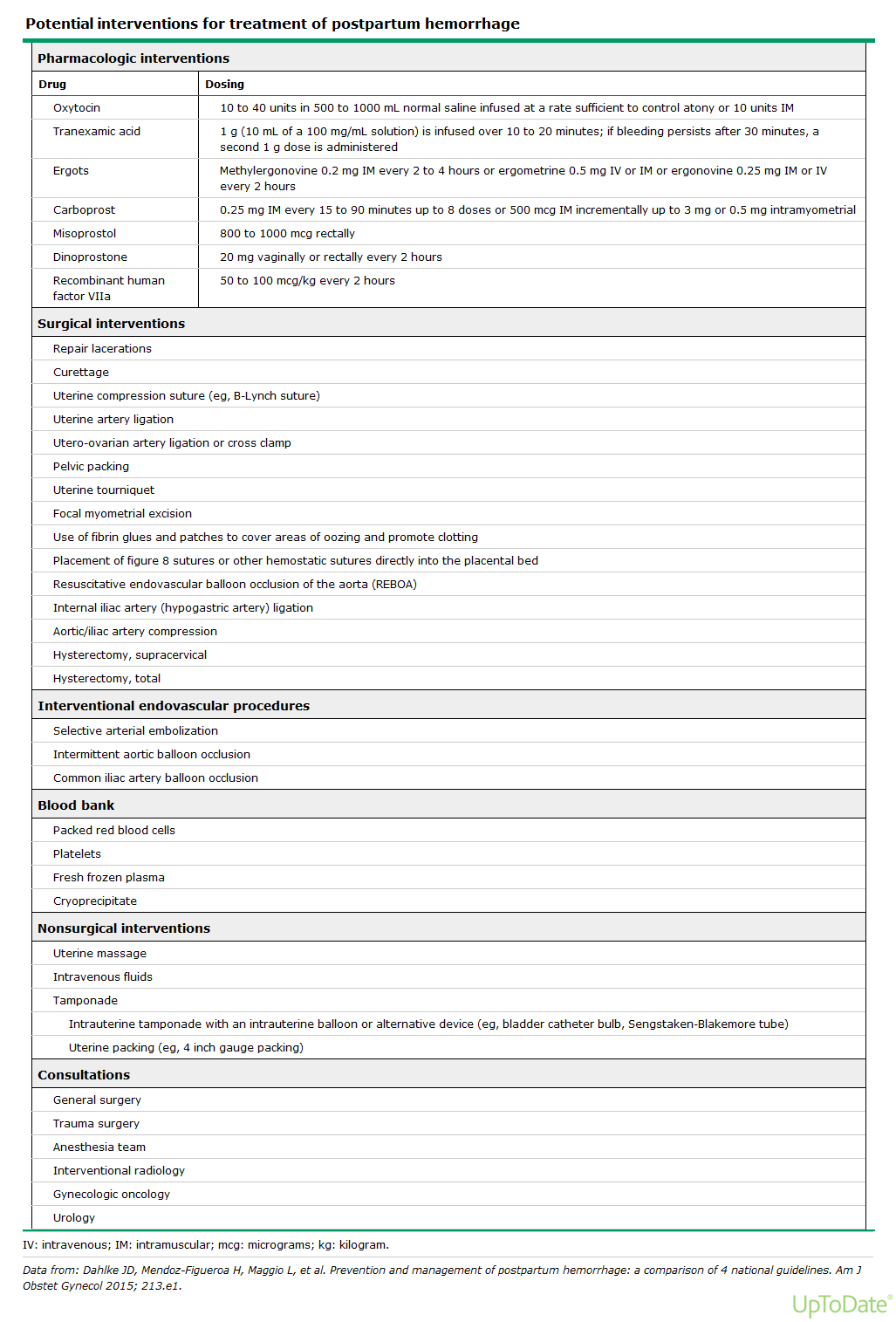 Maternal Morbidity of PPH
Transfusion: infection, electrolyte abnormalities, allergic reactions, alloimmunization, and volume overload

Hysterectomy 

Thromboembolism : deep vein thrombosis, pulmonary embolus, stroke, myocardial infarction

Hemodynamic instability and organ failure: developing renal failure, heart failure, respiratory failure, or hepatic failure. Treatment with fluids and blood can lead to volume overload, resulting in pulmonary edema and dilutional coagulopathy..

Sheehan syndrome : postpartum hypopituitarism; failure to lactate postdelivery, amenorrhea or oligomenorrhea, manifestations of hypopituitarism (eg, hypotension, hyponatremia, hypothyroidism)
[Speaker Notes: Maternal mortality after PPH averages approximately 2 percent

Sheehan syndrome: The pituitary gland is enlarged in pregnancy and prone to infarction from hypovolemic shock]
Maternal Morbidity of PPH
Abdominal compartment syndrome: organ dysfunction caused by intraabdominal hypertension; in patients with a tensely distended abdomen and progressive oliguria who are developing multiorgan failure

Asherman syndrome: intrauterine adhesions; can lead to menstrual abnormalities and infertility.. mostly related to uterine curettage and uterine compression sutures

Postpartum anemia: common; one classic criterion for PPH was a 10-point decline in postpartum hematocrit concentration from antepartum levels, can be defined as a hemoglobin level of <11 g/dL at one week postpartum and <12 g/dL at eight weeks postpartum

Abscess formation secondary to infection of pelvic hematomas

Frequent need for additional surgical procedures
[Speaker Notes: Of note, the normal postpartum patient after cesarean delivery has been reported to have an intraabdominal pressure that approaches that seen in abdominal compartment syndrome in nonpregnant individuals]
Other Complications
Headache
Hypertension and/or seizures
Fulminant Colitis
Vulvar Edema
Pelvic girdle and other musculoskeletal pain
Complications of neuraxial anesthesia
Vaginal dryness 
Symptomatic lower extremity varicose veins
Incontinence
Sexual dysfunction
Postpartum weight retention
Interpregnancy weight gain
Thyroid disease
Postpartum Contraception Planning
Sterilization: may be performed via bilateral partial salpingectomy or bilateral complete salpingectomy, when?

Breast Feeding: lactation is associated with temporary anovulation for almost 3 months afterwards, a definitive method should be used.

Vaginal Diaphragm: beginning date?

Intrauterine Device (IUD): complications? beginning date?

Combination Modalities: combined estrogen-progestin formulations (e.g., pills, patch, vaginal ring); effect on milk production? safety during lactation? beginning date? complications?

Progestin-only Contraception: progestin steriods (e.g., mini-pill, depo-provera, nexplanon); effect on milk production? safety during lactation? beginning date?
[Speaker Notes: The time to return to fertility in nonlactating postpartum women; the average time to first ovulation varied from 45 to 94 days postpartum, with the earliest reported ovulations at 25 and 27 days postpartum.. The lactational amenorrhea method (LAM) is defined as the educated use of breastfeeding as a contraceptive method by a woman who is amenorrheic and is not using supplementary feeding or breast pumps for up to six months after delivery. It is thought that infant suckling results in a reduction of pulsatile secretion of gonadotropin-releasing hormone (GnRH) and luteinizing hormone (LH), which in turn suppresses ovarian activity. 
Complications of IUD: expulsion, malposition, perforation, and missing string
The World Health Organization advises an interval of at least 24 months based on studies reporting adverse maternal, perinatal, and infant outcomes with shorter interpregnancy intervals]
Postpartum Immunizations
RhoGAM: if the mother is Rh(D) negative, and her baby is Rh(D) positive, she should be administered 300 microgram of RhoGAM IM within 72h of delivery

Rubella: if the mother is rubella IgG negative, she should be administered active immunization with the live-attenuated rubella virus; she should avoid pregnancy for 1 month to avoid potential fetal infection
Resources:
UpToDate
Medscape
Obstetrics by Ten Teaches
USMLE Step 2 CK Obstetrics &Gynecology Lecture Notes